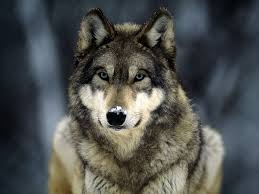 Gray Wolf
By Austin Hembree
Basic information
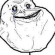 Kingdom:
Animalia
Phylum: 	
Chordata
Class:
Mammalia
Order: 
Carnivora
Family: 
Canidae
Genus: 
Canis
Species:
C. lupus
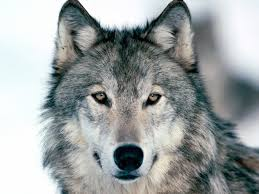 Physical Description
Height: 26-32 inches at the shoulder.
Length: 4.5-6.5 feet from nose to tip of tail.
Weight: 55-130 lbs. Males are typically heavier and taller than the females.
Cites
http://www.defenders.org/gray-wolf/basic-facts